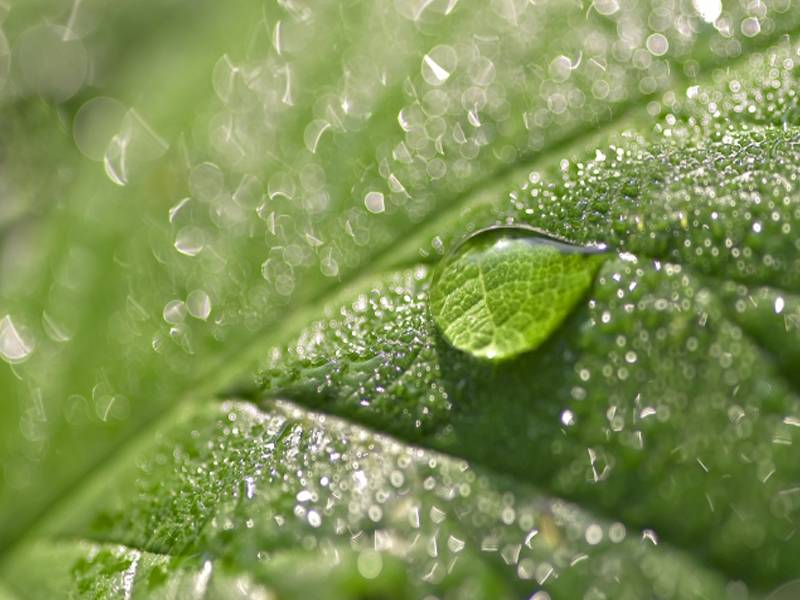 Pridevi III deklinacije
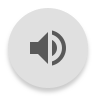 Vokalske osnove
Pridevi III deklinacije se menjaju po vokalskim osnovama, a dele se u tri grupe:
pridevi sa 3 završetka (za m., f., n. rod):
-er,   -eris,   -ere
celer, celeris, celere = brz, brza brzo
-er,   -ris,     -re
acer,  acris,  acre = oštar, oštra, oštro

pridevi sa 2 završetka (za m./f., n. rod):
             -is,    -e
             dulcis, dulce = sladak, slatka, slatko

pridevi sa 1 završetkom (za m./f./n. rod):
       -ns        sapiens = mudar, mudra, mudro
       - x         felix = srećan, srećna, srećno
PSegedi
Primeri promene
Sg. N.     celer    celeris 		celere
       G.         c     e    l    e    r    i    s
        D.           c    e    l    e    r    i
       Acc. celerem     celerem        celere
       V.     celer           celeris           celere
       Ab.          c      e      l      e      r      i
PSegedi
Primeri promene
Pl. N.     celeres        celeres 	     celer i a
       G.           c     e    l    e    r    i    u    m
       D.         c    e    l    e    r    i    b    u    s
       Acc. celeres      celeres          celer i a
       V.     celeres      celeres          celer i a
       Ab.      c     e    l    e    r    i    b    u    s
PSegedi
Primeri promene
Sg. N.        acer    acris 	  acre
       G.          a      c      r      i      s
       D.              a      c      r      i
       Acc.    acrem     acrem       acre
       V.        acer         acris          acre
       Ab.               a      c      r      i
PSegedi
Primeri promene
Pl. N.       acres       acres          	acr i a
       G.              a      c      r    i    u    m
       D.           a     c     r     i     b     u     s
       Acc.  acres         acres         acr i a
       V.      acres         acres         acr i a
       Ab.        a     c     r     i     b     u     s
PSegedi
Primeri promene
Sg. N.        dulcis  	  dulcis        dulce
       G.             d      u      l      c      i      s
       D.                 d      u      l      c      i
       Acc.    dulcem      dulcem      dulce
       V.        dulcis         dulcis         dulce
       Ab.               d      u      l      c      i
PSegedi
Primeri promene
Pl. N.       dulces  	 dulces 	 dulc i a
       G.            d    u    l    c     i    u    m
       D.          d    u    l    c    i    b    u    s
       Acc.  dulces        dulces      dulc i a
       V.      dulces        dulces      dulc i a
       Ab.        d    u    l    c    i    b    u    s
PSegedi
Primeri promene
Sg. N.             s      a      p      i      e      n      s 
       G.           s     a     p     i     e     n     t     i     s
       D.        s       a       p       i       e       n       t       i
       Acc.  sapientem     sapientem     sapiens
       V.             s       a      p      i      e      n      s 
       Ab.      s      a       p       i       e       n       t       i
PSegedi
Primeri promene
Pl. N.       sapientes   sapientes 	  sapient i a
       G.         s     a     p    i     e     n     t     i    u    m
       D.         s    a    p    i    e    n    t    i    b    u    s
       Acc.  sapientes       sapientes      sapient i a
       V.      sapientes       sapientes      sapient i a
       Ab.       s    a    p    i    e    n    t    i    b    u    s
PSegedi
Primeri promene
Sg. N.                f       e       l       i       x 
       G.             f     e     l      i     c     i     s
       D.               f     e     l      i      c      i
       Acc.    felicem      felicem       felix
       V.               f        e       l       i       x  
       Ab.          f      e     l      i      c        i
PSegedi
Primeri promene
Pl. N.        felices  	 felices 	  felic i a
       G.            f     e     l     i     c     i    u    m
       D.           f    e    l    i    c    i    b    u    s
       Acc.   felices       felices       felic i a
       V.       felices       felices       felic i a
       Ab.        f     e    l    i    c    i    b    u    s
PSegedi